Гражданин
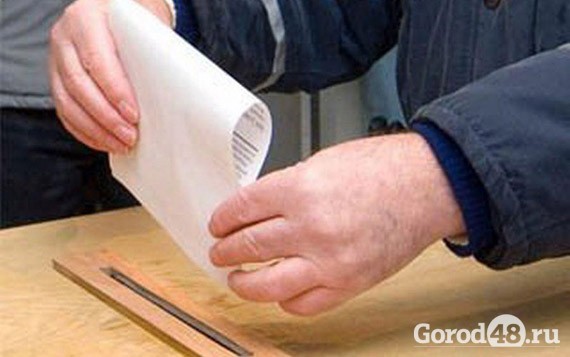 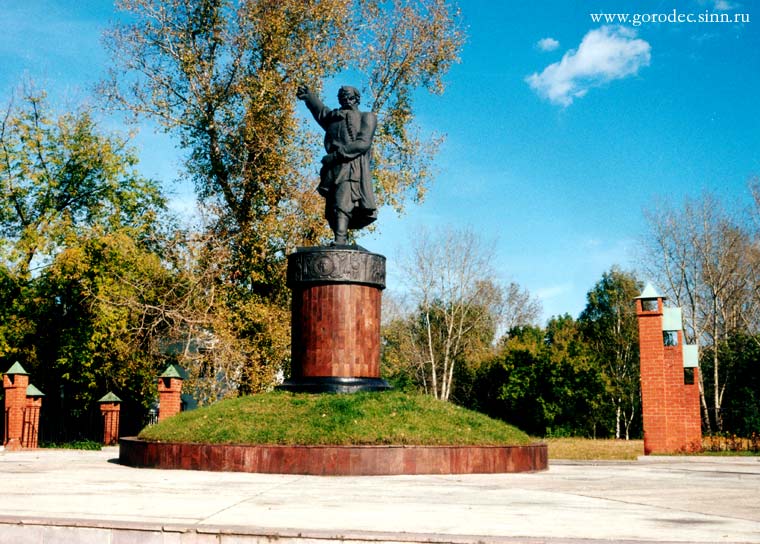 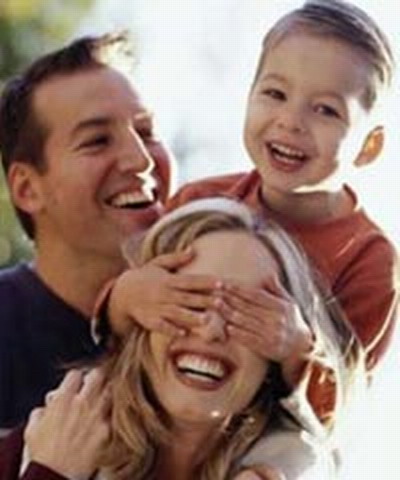 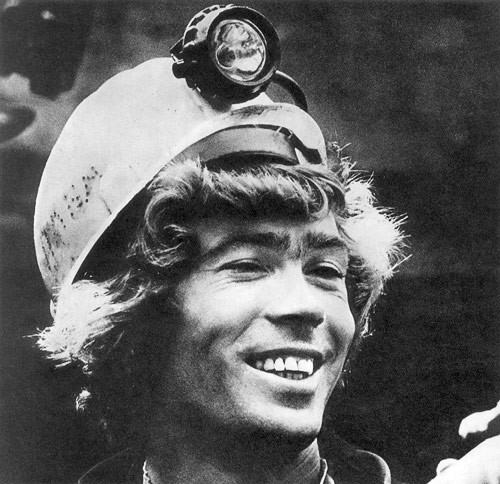 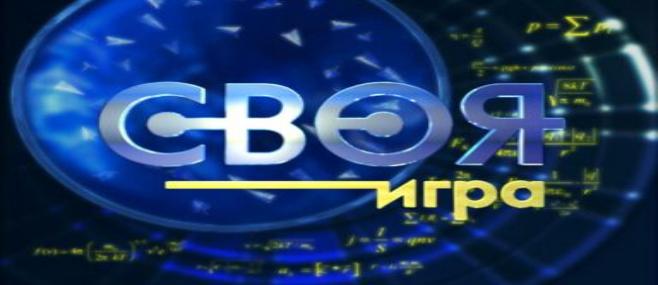 Гражданин
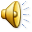 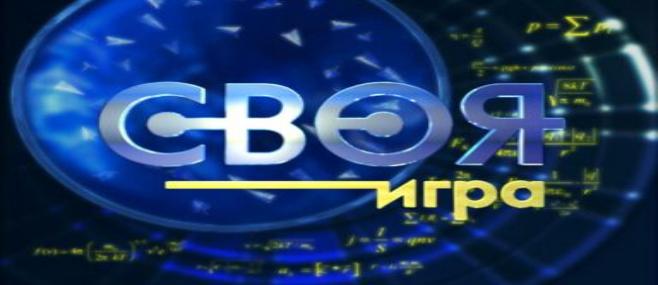 Гражданин
Вопросы
Вопрос -10

Чувство почтения, отношение, основанное на признании достоинств, высоких качеств кого-либо, чего-либо.
ответ
Ответ - 10

Уважение
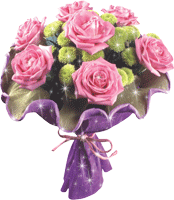 Вопрос - 20

Преданность и любовь к своему Отечеству, к своему народу
ответ
Ответ - 20



Патриотизм
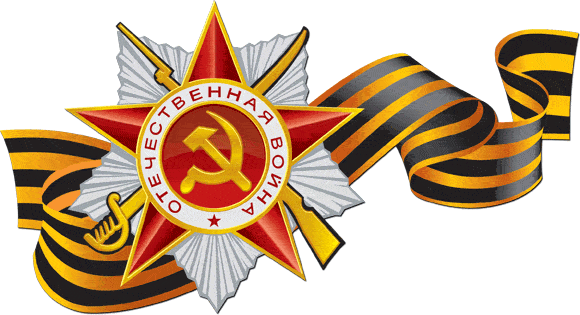 ВОПРОС - 30

Терпимость к другому мнению, образу жизни, признание за другими права быть иными
ответ
Ответ - 30

Толерантность
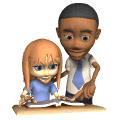 Вопрос - 40

Определённость, надёжность, честность; 
обязанность  и готовность субъекта  отвечать за совершенные действия, поступки и их последствия
ответ
Ответ - 40




Ответственность
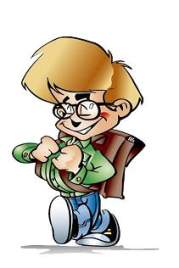 Вопрос - 50
Качество, свойство поведения человека, гражданина, проявляющееся в его готовности и способности активно участвовать в делах общества и государства, сознательно пользоваться своими правами, свободами и выполнять свои обязанности
ответ
Ответ - 50


Гражданственность
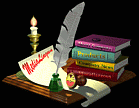 Вопрос - 10

 Крестьянин Костромского уезда. Зимой 1613 г. завёл отряд польских интервентов в непроходимое лесное болото, за что был замучен
ответ
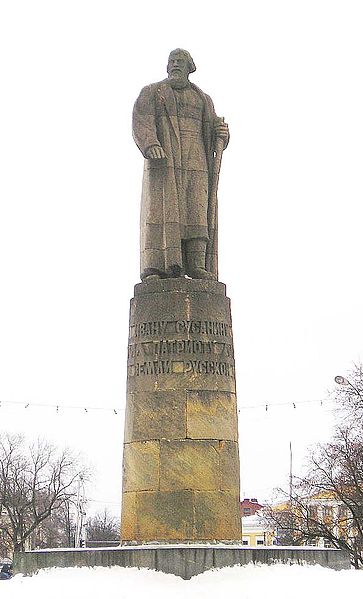 Ответ - 10

СУСАНИН Иван Осипович 
(?-1613)
Вопрос - 20

Писатель, просветитель; обращал серьёзное внимание на задачи и пути формирования «сынов Отечества», русских патриотов, граждан; требовал полноценного образования для всех россиян, независимо от сословия.
ответ
Ответ - 20
Александр 
Николаевич 
Радищев 
(1749-1802)
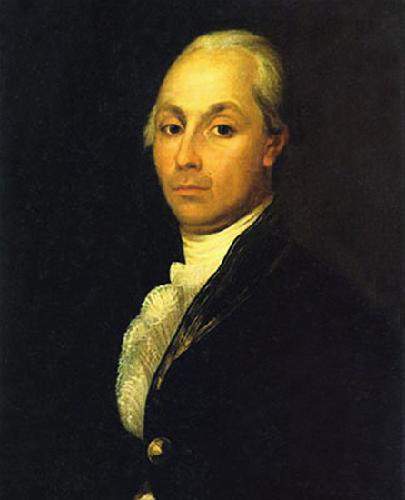 Вопрос - 30
Один из создателей первой советской водородной бомбы. Впоследствии — общественный деятель, диссидент и правозащитник.   
Лауреат Нобелевской премии мира за 1975 год.
ответ
Ответ - 30
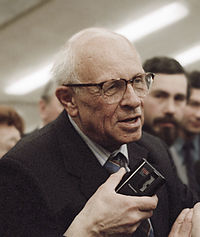 Сахаров 
Андрей
Дмитриевич (1921 - 1989)
Вопрос - 40

   Основатель и игумен монастыря, канонизирован Православной церковью. Благословил князя Дмитрия на борьбу с татаро-монгольским игом. Способствовал укреплению авторитета монастырей как очагов образования.
ответ
Ответ - 40
                                Сергий 
Радонежский 
(1321-1391)
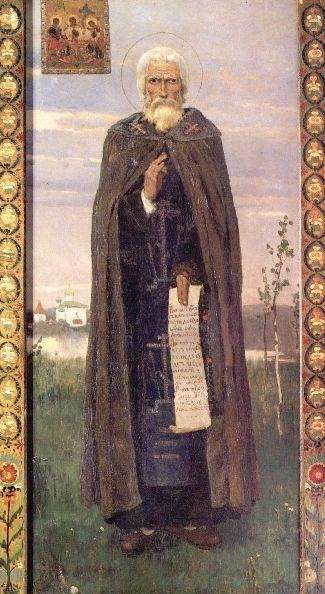 Вопрос - 50

Посадский человек, торговец мясом и рыбой из Нижнего Новгорода, организатор национально-освободительной борьбы русского народа против польской интервенции; народный герой
ответ
Ответ - 50
        МИНИН 
  Кузьма Минич
        (?-1616)
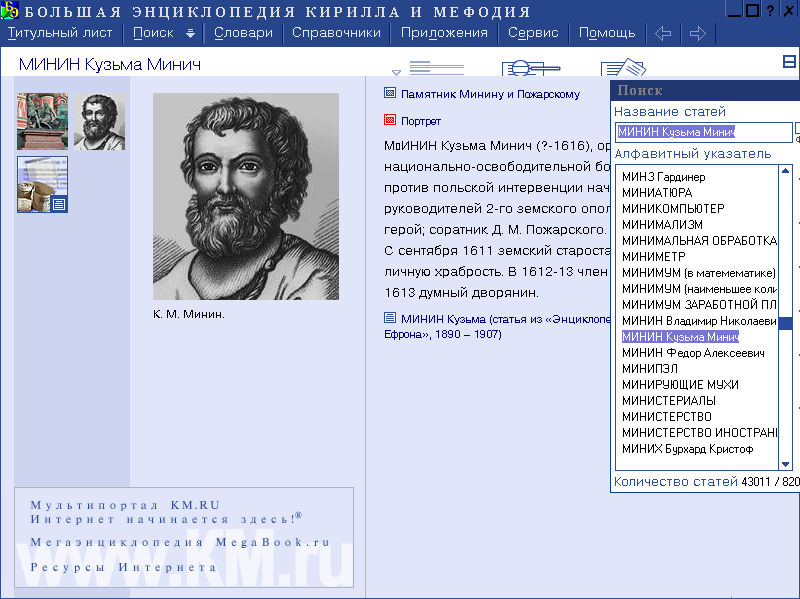 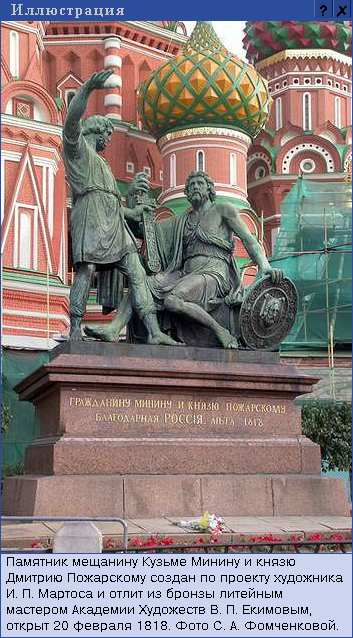 Вопрос - 10
Знаменосец сборной России на церемонии  открытия олимпиады в Сочи
ответ
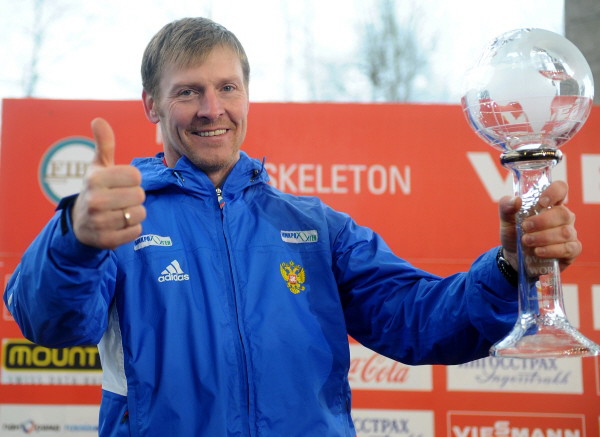 Ответ - 10
Александр Зубков
Вопрос - 20
Памятник какому знаменитому драматургу установлен в г. Иркутске на улице Ленина?
ответ
Ответ - 20
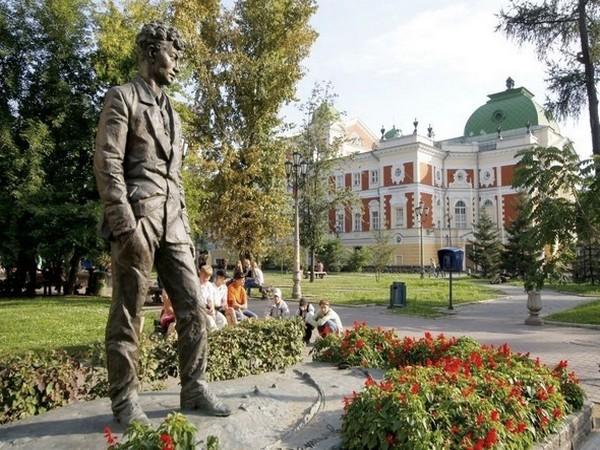 Александру Вампилову
( 1937 – 1972)
Вопрос - 30
Родился 18 июля 1932, г. Зима Иркутской области — советский, русский поэт, прозаик, режиссёр, сценарист, публицист и актёр.
ответ
Ответ - 30
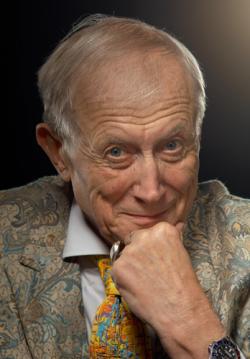 Поэт в России - больше, чем поэт.
В ней суждено поэтами рождаться лишь тем,
 в ком бродит гордый дух гражданства,
кому уюта нет, покоя нет.
Евтушенко Евгений Александрович
Вопрос - 40
УРОЖЕНЕЦ ТУЛУНА ПРОДОЛЖИЛ ДЕЛО АВИАКОНСТРУКТОРА
 С. П. КОРОЛЕВА
ответ
Ответ - 40
Кремнев Роальд Саввович
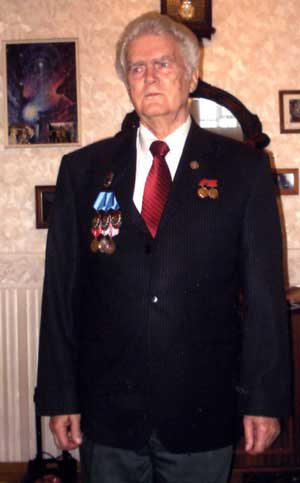 Вопрос - 50
Историк и преподаватель Тулунского педагогического училища  организовал при педучилище краеведческий музей, ставший впоследствии Тулунским историко-краеведческим музеем
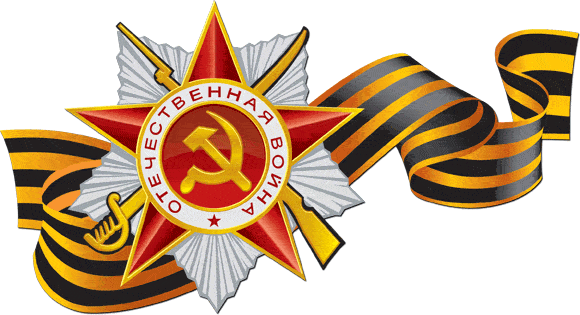 ответ
Ответ - 50
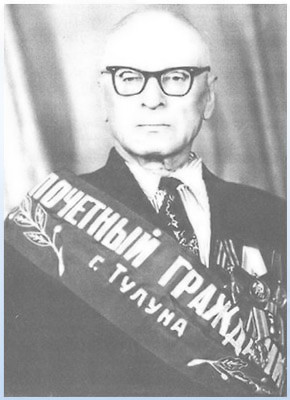 Гущин Павел Федорович
(1908 – 1990)
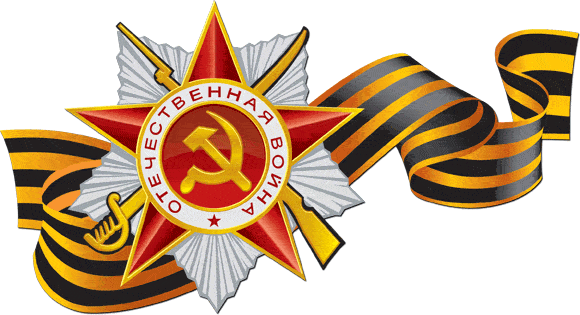 Игра окончена
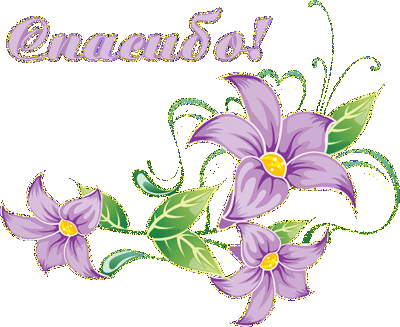